MGM Institute of Physiotherapy  Aurangabad
MAHATMA GANDHI MISSION
Didactic Lecture
Introduction to Musculoskeletal/Orthopedic Assessment
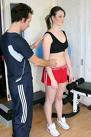 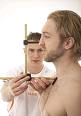 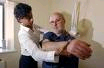 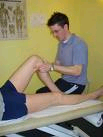 Dr. surendra Wani 
Dept. Of Musculoskeletal Physiotherapy
MGM Institute Of Physiotherapy
Chh. Sambhajinagar
Learning Objectives
At the end of the lecture, the student should be able to:
Determine the principles and concepts of a musculoskeletal assessment 
Identify cues and information that needs to be obtained in a subjective musculoskeletal assessment 
Formulate hypothesis of the problems assessed and determine examination procedures that may confirm or refute a hypothesis
SKW
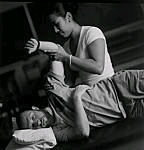 Objective Assessment
Inspection 
Palpation
Sensory examination
Range of Motion
Joint play
Muscle Performance/Motor control/resisted iso.
Dermatomes,myotomes
Posture, Gait, locomotion, and balance
Special Tests
Anthropometric measurements
Functional assessment
Environmental assessment
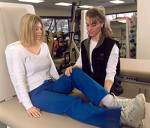 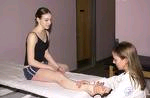 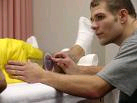 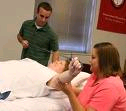 SKW
OCULAR INSPECTION
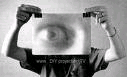 Manner of arrival
Ambulatory: independent or with device or dependent on caregiver for mobility
Facial expression: apprehensive, restless, depressed, in discomfort
Body type
Ectomorph, endomorph, mesomorph
Level of consciousness 
Attachments: cast,
   fixation devices,
   dressings
Swelling
Trophic skin     
     changes
Atrophy
Gross 
     deformities
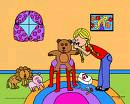 SKW
[Speaker Notes: Are the bony contours of the body normal and symmetric or is there an obvious deviation?

Are the soft tissue contours normal and symmetric? Note the presence of muscle wasting.

Are the limb positions equal and symmetric?

Are the color and texture of the skin normal? Does the appearance of the skin differ in the area of pain or symptoms compared to other areas? Note any signs of bruising or discoloration, shiny skin, hairloss, skin breakdown, or brittle/ridged nails.
Is there a scar that may indicate injury or recent surgery?]
Observation
Posture
Deformity (structural or dynamic): restricted ROM, malalignment, bone shape alteration or joint deformity
Bony contours normal and symmetric
Soft tissue contours normal and symmetric
Color and texture of the skin
Any scars, signs of inflammation
Patient’s facial expression and comfort
SKW
SKW
Examination principles
Normal side assessed first
Active movements before passive and then RIMs
Myotonal weakness takes time to develop, so sustain contraction for at least 5secs
Movements that are painful done last
Passive ROM: degree and quality both imp
RIMs: done in Mid range,  to differentiate contractile vs noncontractile tissues.
Joint end feel: do not exacerbate symptoms
Ligamentous tests: stress applied gently and several times and increased stress but not beyond the point of pain. Thus, maximum instability demonstrated with no muscle spasm
Note for vascular insufficiencies
Relax the patient
SKW
PALPATION
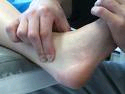 The therapist should take note of the following:
Tenderness
Swelling
Variations in temperature 
Muscle spasm 
Differences in tissue texture
Abnormal sensation
Grading of tenderness
Grade I: pt complains of pain
Grade II: pt complains of pain and winces
Grade III: pt winces and withdraws the part
Grade IV: pt does not allow palpation
Swelling
Bony/hard: osteophyte formation
Boggy, spongy: synovial
Soft, pliable, fluctuating: fluid  
Hard, thick, gel-like, warm: blood
Thick, non-fluctuating, warm: pus
Tough, dry, leathery:callus
Thick, slow moving, indentation after pressure: pitting edema
Abnormal Sensation
Dysesthesia: diminished sensation
Hyperesthesia: increased sensation
Anesthesia: absence of sensation
Crepitus: grating, creaking upon movement of a limb usually in the joint or tendinous unit
SKW
Scar – Adherent / Non Adherent
SKW
Deep Tendon (Stretch) Reflexes
Comparison of both sides is very important. 
A patient may present with symmetrically decreased reflexes and be perfectly normal
Hyperreflexia - upper motor neuron disease secondary to decreased inhibition by the motor cortex
Hyporeflexia -  lower motor neuron disease may be the causative factor secondary to an interruption n the reflex arc
0: absent reflex
1+: trace, or seen only with reinforcement
2+: normal
3+: brisk
4+: nonsustained clonus (i.e., repetitive vibratory movements)
5+: sustained clonus
SKW
RANGE OF MOTION ASSESSMENT
Observe / palpate the movement of the other joints
Ask the patient to perform the painful movement as a baseline for your assessment
Watch out for trick movements
Check the end-feel
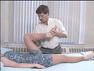 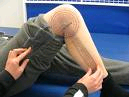 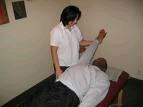 SKW
Range of Motion:Active ROM
The therapist should note the following:
When and where during the movement onset of pain occurs
Whether the movement – painful/painless
Patient reaction
Amount of restriction 
Pattern of movement
Quality of movement
Movement of associated joints
Willingness of the patient to move the segment
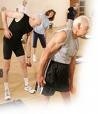 SKW
Range of Motion:Passive ROM
The therapist should note the following:
When and where during movement the pain begins
Whether the movement increases the intensity and quality of pain
Pattern of limitation of movement
Capsular or non-capsular
End feel of movement
Movement of associated joints
Range of motion available
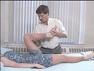 SKW
[Speaker Notes: Capsular: characteristic pattern of limitation when the joint capsule is affected]
End feels
Normal – 
Bone to Bone – 
Soft Tissue Approximation 
- Tissue Stretch
 Abnormal – 
Early Muscle Spasm – 
Late Muscle Spasm – 
Hard Capsular - Soft Capsular –
 Bone to Bone - Empty - Springy Block
SKW
CAPSULAR PATTERN
Seen when entire capsule is shortened
Manifests itself as a characteristic pattern of decreased ROM at a joint
Follows the sequence of descending decreased ROM
E.g - shoulder- ER, abduction, IR
SKW
Assessment of joint play
Moving the articular surfaces 

Direction of movement during assessment is either PARALLEL or PERPENDICULAR to the treatment plane

Distraction joint play assessment
Gliding joint play assessment
SKW
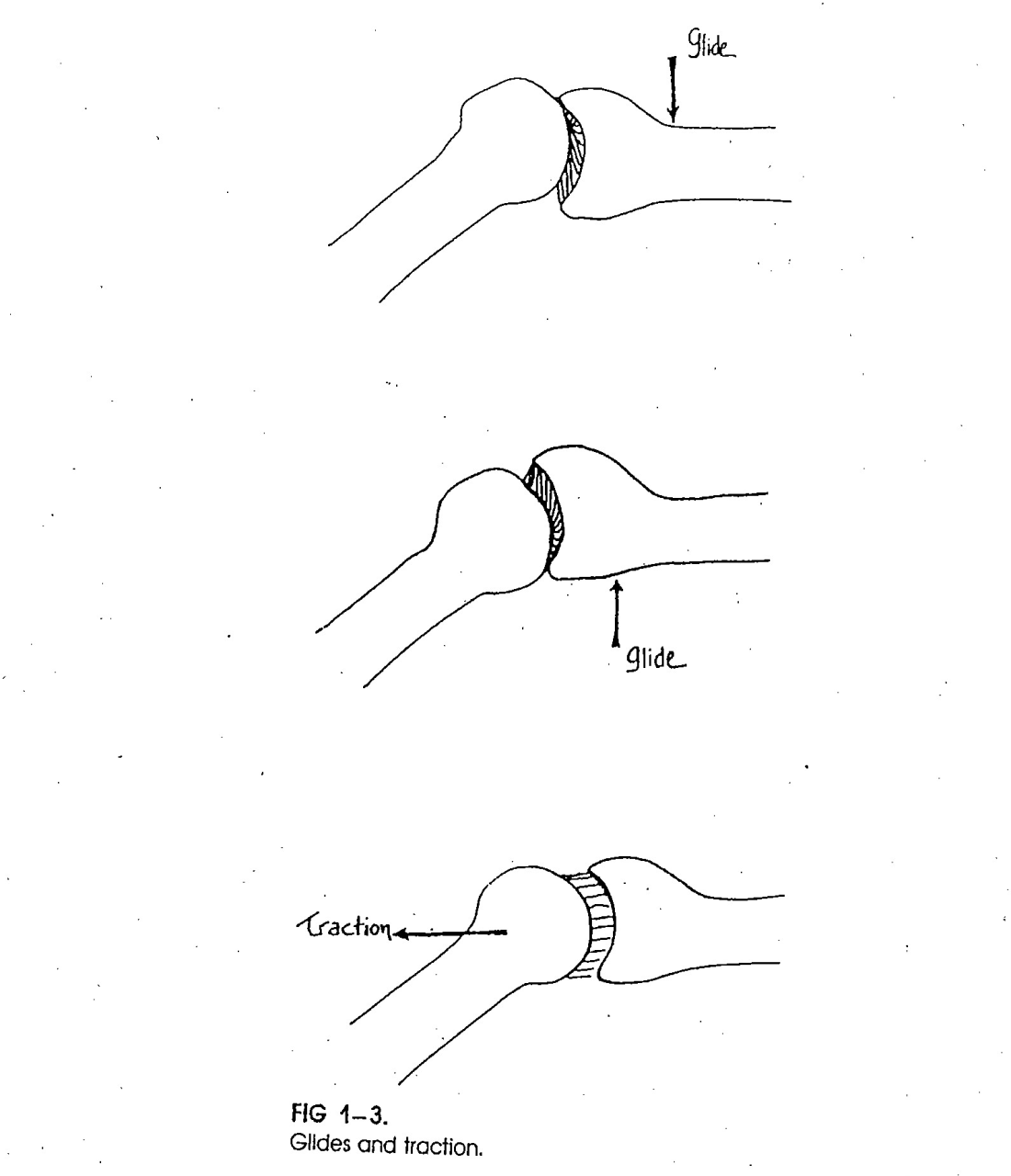 SKW
The therapist should take into consideration the following:
Patient should be relaxed and fully supported
Use firm and comfortable grasp
Examine one joint and movement at a time
Test the unaffected side first
As one surface is moved, the other is stabilized
Movements should not be forced
Movements should not cause discomfort
Loose packed position
SKW
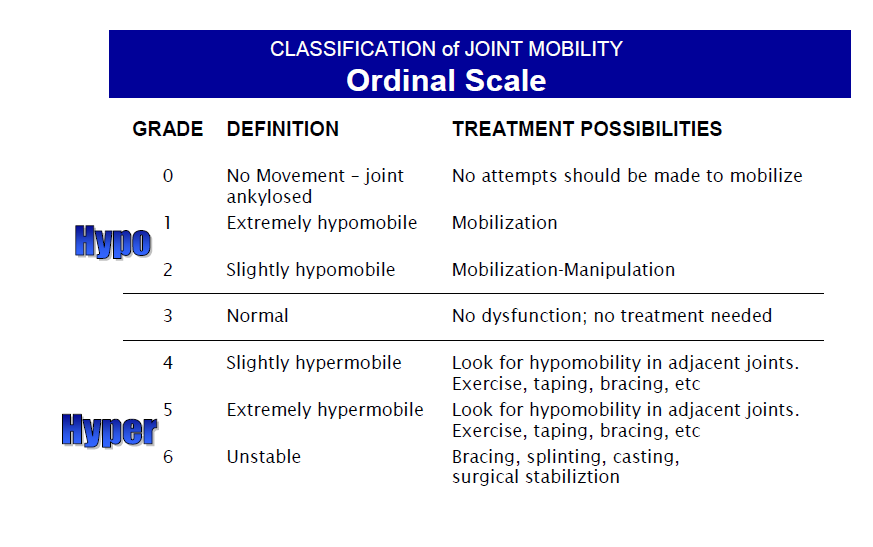 SKW
MUSCLE PERFORMANCE
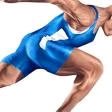 The therapist should assess various components of muscle performance (if appropriate):
Strength
Muscular endurance
Power

Use of manual muscle test (MMT,fitness testing tools to determine baseline function of individual muscles or groups of muscles
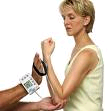 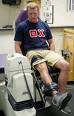 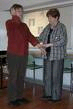 SKW
Grades
Normal (5): The muscle can withstand a strong degree of resistance against gravity.
 Good (4): The muscle can withstand a moderate degree of resistance against gravity.
 Fair (3): The muscle is able to sustain the test position against gravity.
 Poor (2): The muscle is able to complete the range of motion in a plane that is parallel to gravity (gravity eliminated).
 Trace (1): The muscle can perform a palpable contraction but without any visible movement.
 Zero (0): No contraction is present
SKW
Resisted Movement Testing
Resisted movement testing involves an isometric contraction  of the muscle that is performed in the neutral (mid) position.
The joint must be held still so that the amount of stress placed on the inert (noncontractile) structures is minimized 
Resisted testing will help isolate the musculotendinous unit as the cause of the pain.
SKW
1. Strong and painful -an injury to some part of the muscle or tendon.
2. Weak and painless -a full rupture of the muscle or may imply an interruption of the nervous innervation of the
    muscle.
3. Weak and painful - gross lesion such as a fracture or metastatic lesion.
4. Strong and painless responses are indicative of
  normal structures.
SKW
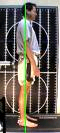 POSTURE
Provides information as to the probable cause of the deformity
The therapist should note the following: 
Difference in alignment of the body segments: asymmetry
Presence of upper/lower crossed syndromes
Guidelines:
Patient appropriately undressed
No shoes, socks, stockings
Note use of walking aids, braces, etc.
Examine in the habitual, relaxed
	posture
Assess in standing, sitting, and lying
	positions
Weak lengthened phasic muscles
Tight hypertonic postural muscle
JOINT
Weak lengthened phasic muscles
Tight hypertonic postural muscle
SKW
[Speaker Notes: Aids
* Ask patient to not use it for assessment of natural state then assess with the aid to compare the effects of using the device]
SKW
SKW
SKW
SKW
SKW
SPECIAL TESTS
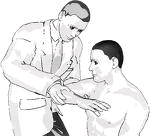 Allows the therapist to:
Confirm a tentative diagnosis
Make a differential diagnosis
Differentiate between structures
Understand unusual signs
Unravel difficult signs and symptoms
Some tests have poor reliability and validity therefore the therapist should use these with caution
Findings depend on the skill and ability of the examiner to perform and identify (+) and (-) signs
SKW
ANTHROPOMETRIC MEASUREMENTS
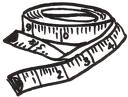 Helps in formulation of a diagnosis/impression regarding the patient’s condition (leg length discrepancy), in prognosis (swelling), and in identifying the patient’s body type (skinfold measurement)
Performed in the presence of:
Swelling
Asymmetry in limb girth
Postural and gait deviations
Amputation
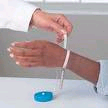 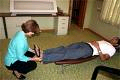 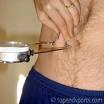 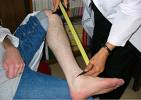 SKW
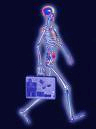 GAIT, LOCOMOTION ASSESSMENT
Majority of gait assessment is observation
The therapist should take note of the following:
Presence of gait deviations: abnormal gait patterns
Difference between the right and left lower extremity during specific cycles/phases of gait
Compensatory mechanisms
Speed and cadence of walking
Guidelines:
The patient should be assessed both in normal footwear and in bare feet
Take time to observe the patient during gait assessment
Assess in the anterior, posterior and lateral views
Note use of gait aids, etc.
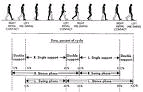 SKW
FUNCTIONAL ASSESSMENT
Uses of functional assessment:
Helps the therapist establish what is important to the patient and the patient’s expectations
Represents a measurement of a whole-body task performance ability
Determines the effect of injury to the patient’s daily functions/activities
May involve task analysis, use of various functional assessment tools, fitness profiles
SKW
ENVIRONMENTAL ASSESSMENT
Home or workplace assessment provides the therapist information regarding the influence of the patient’s environment to the present condition
Are there any barriers to normal movement that predispose the patient to certain conditions?
Are modifications necessary to allow proper performance of activities?
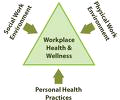 SKW
NEUROLOGIC ASSESSMENT
Performed in certain conditions that involve neurologic structures
Nerve lesions: peripheral nerve injuries
Provides baseline information regarding the integrity of the patient’s neural structures
The therapist assesses the following:
Sensation
Deep tendon reflexes
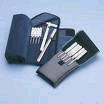 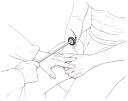 SKW
Summary & Questions
End feels and its types
Capsular and non capsular pattern.
Joint mobility assessment
Joint play
SKW
QUESTIONS???
THANK YOUFORLISTENING!
REFERENCES
Hertling, D. and Kessler, R. (1990). Management of common musculoskeletal disorders: Physical therapy principles and methods (2nd ed.). San Francisco: J. B. Lippincott Company.
Loudon, J., Bell, S., and Johnstin, J. (1998). The clinical orthopedic assessment guide. USA: Human Kinetics.
Magee, D. (2002). Orthopedic physical assessment (4th ed.). Singapore: Elsevier Sciences.
Refshauge, K. and Gass, E. (1995). Musculoskeletal physiotherapy: Clinical science and practice. London: Butterworth-Heinemann Ltd.
Starkey, C. and Ryan, J. (1996). Evaluation of orthopedic and athletic injuries. USA: F. A. Davis Company.
SKW